Мероприятия НМО  ГБПОУ РС (Я) «Якутский колледж культуры и искусств»
за 2014-2015 учебный год
Республиканская педагогическая научно-практическая конференция «Создание культурно-образовательной среды- первооснова подготовки современного специалиста»
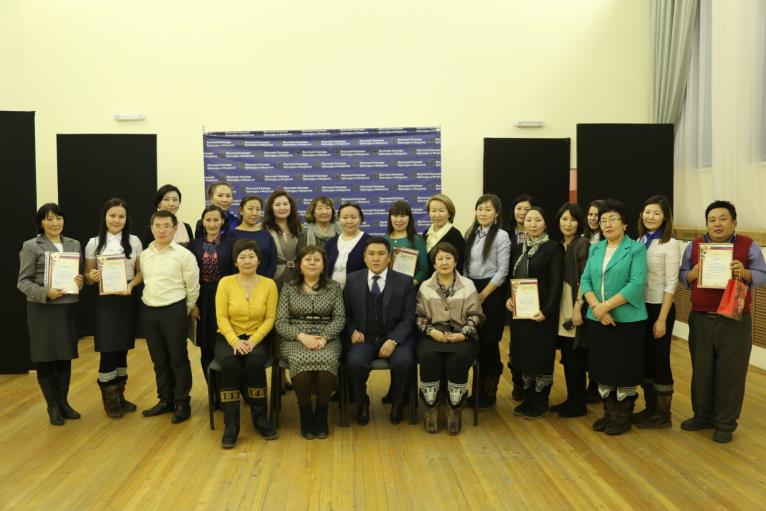 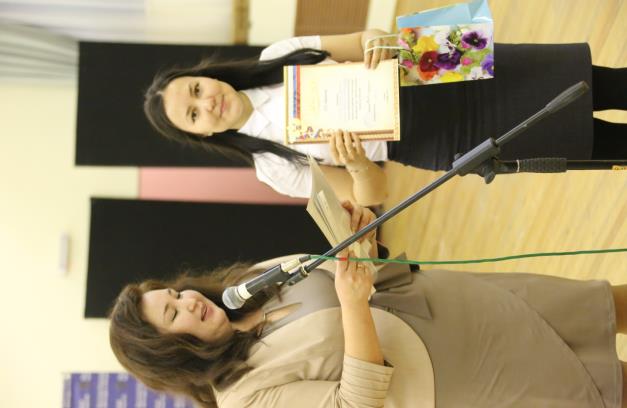 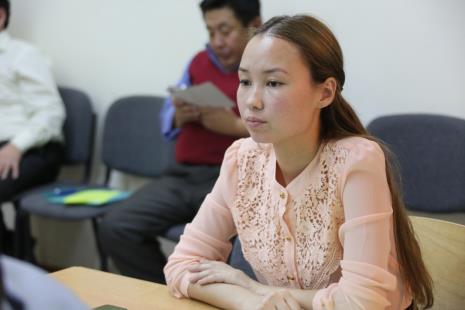 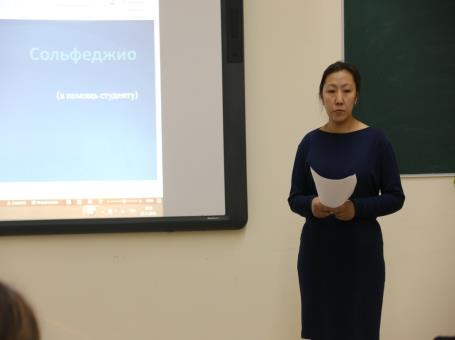 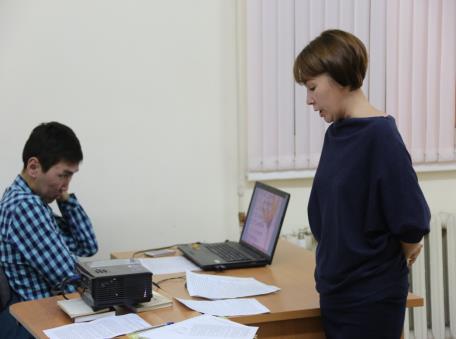 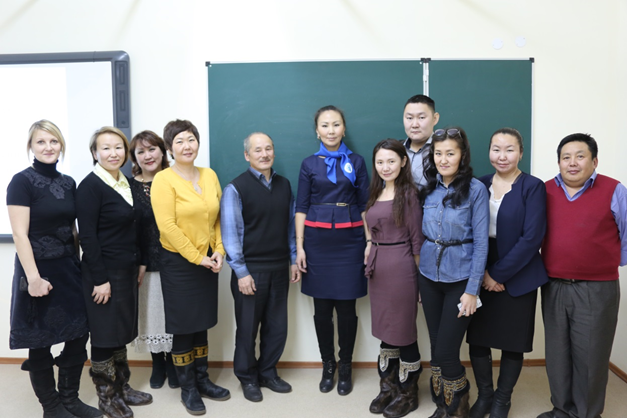 Государственная аккредитация
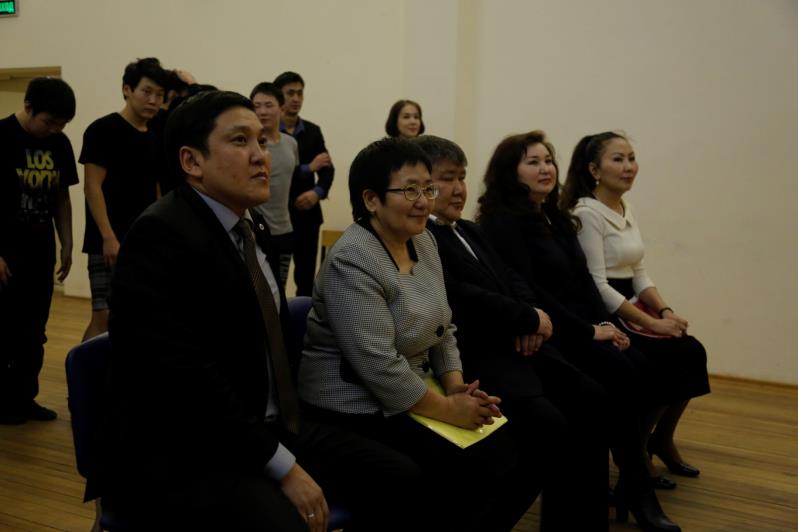 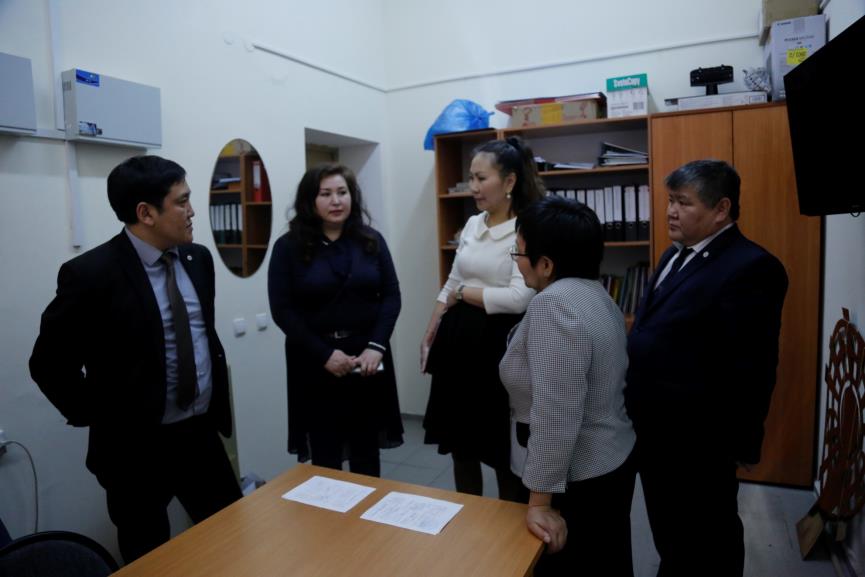 I городская научно-практическая конференция «Учитель, перед именем твоим…»
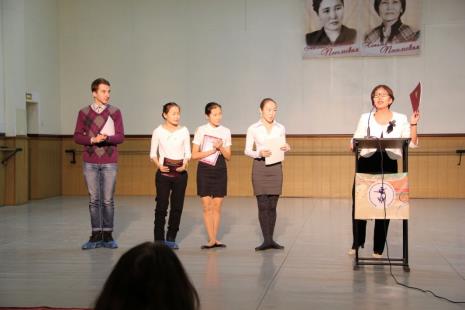 Республиканское мероприятие «Великий Данте» к 750-летию со дня рождения Данте Алигьери
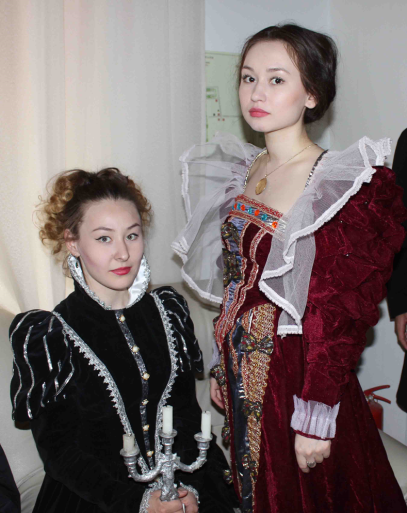 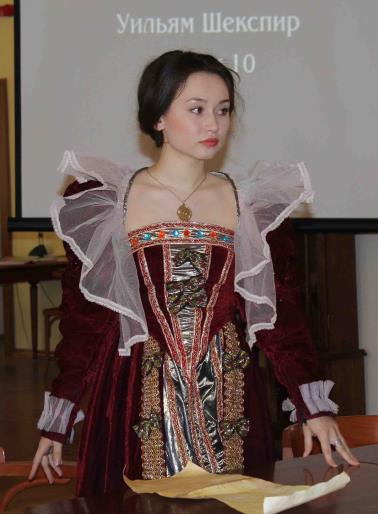 Дипломант I степени
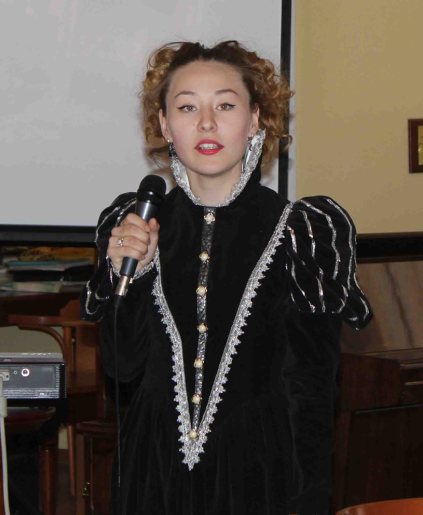 Дипломант 3 степени
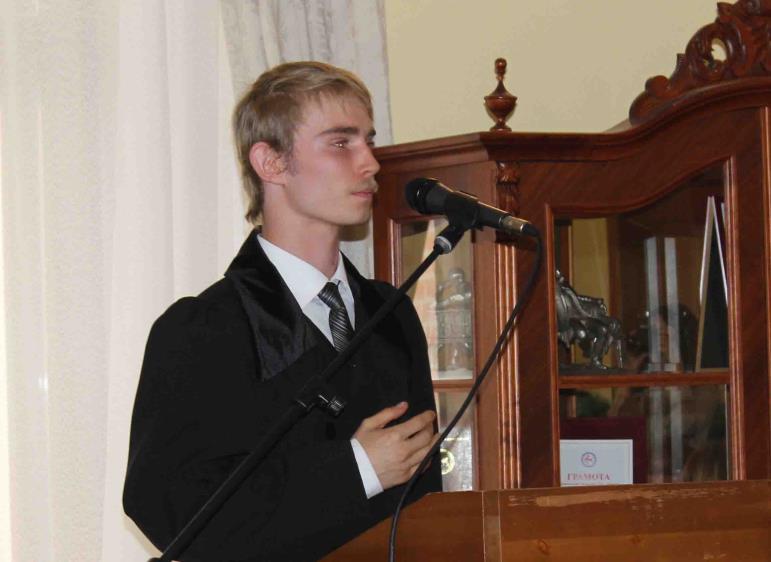 Подведение итогов
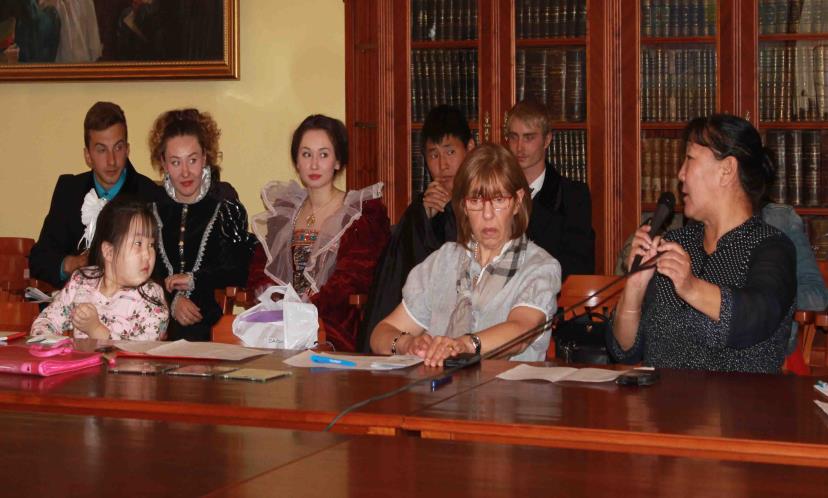 Вручение дипломов
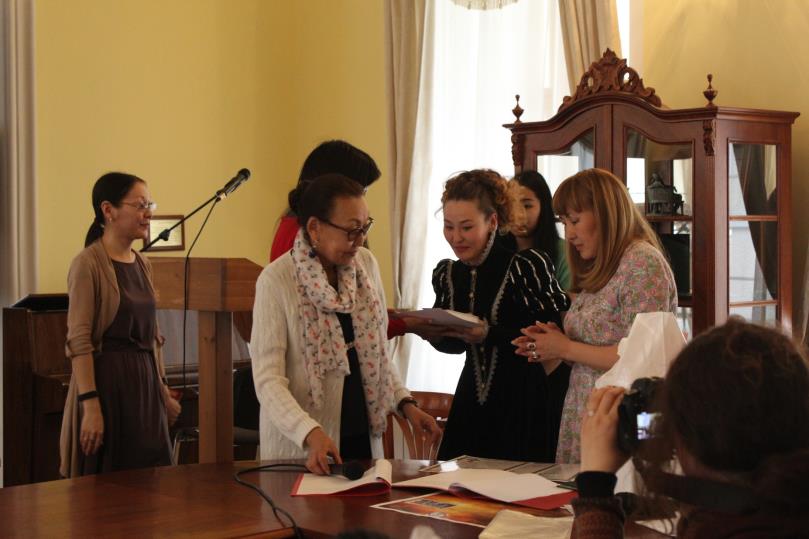 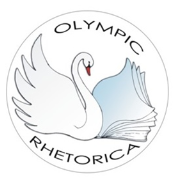 Республиканская студенческая олимпиада по риторике
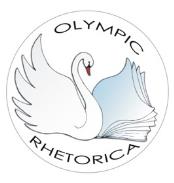 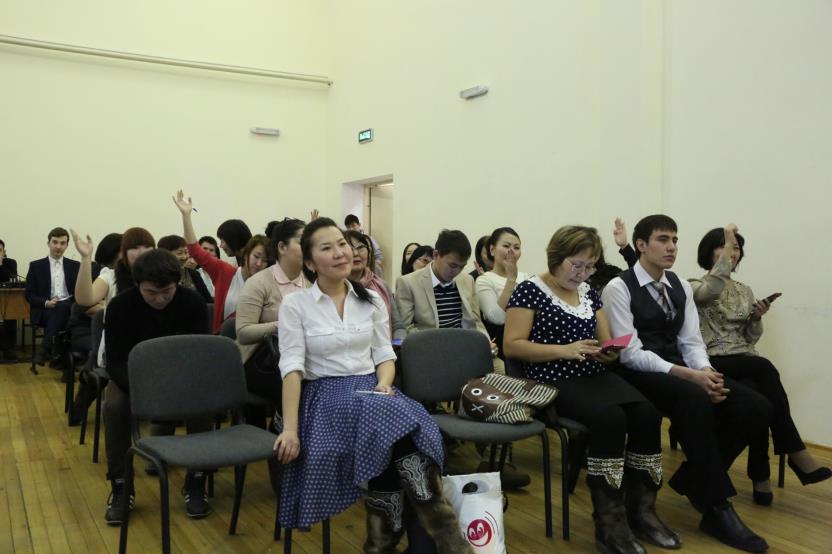 Макаров Роман, студент 1 курса «ТТ»
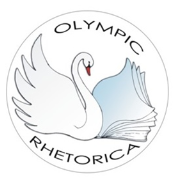 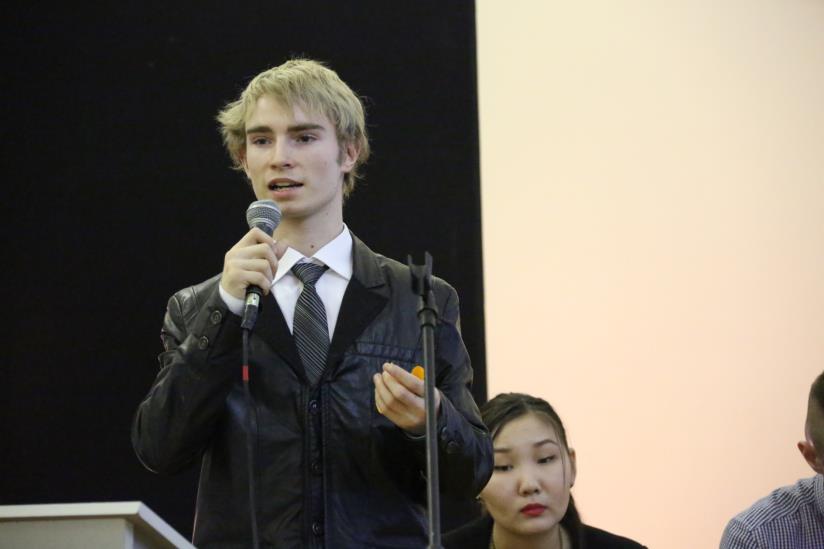 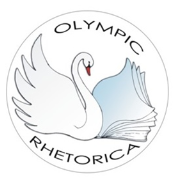 Чахов Петр, студент 2 курса «СКД»
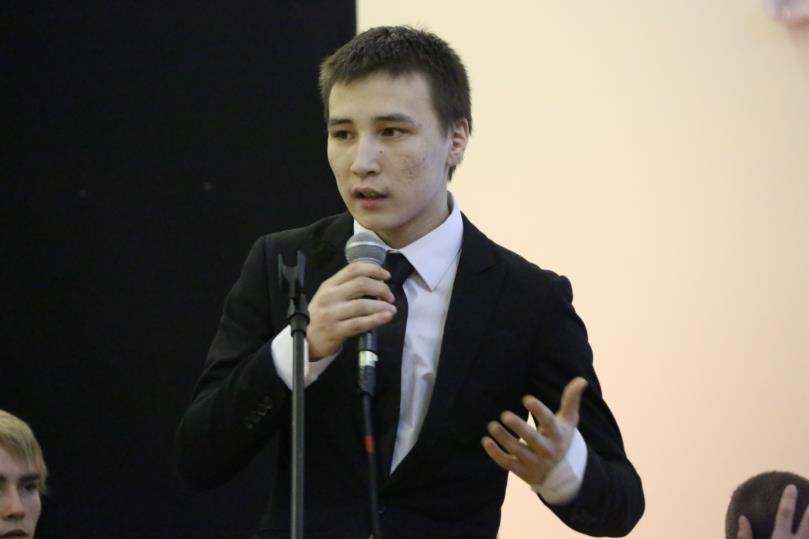 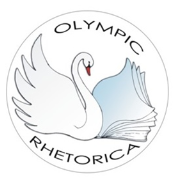 Хорунов Лев, студент 1 курса «СКД»
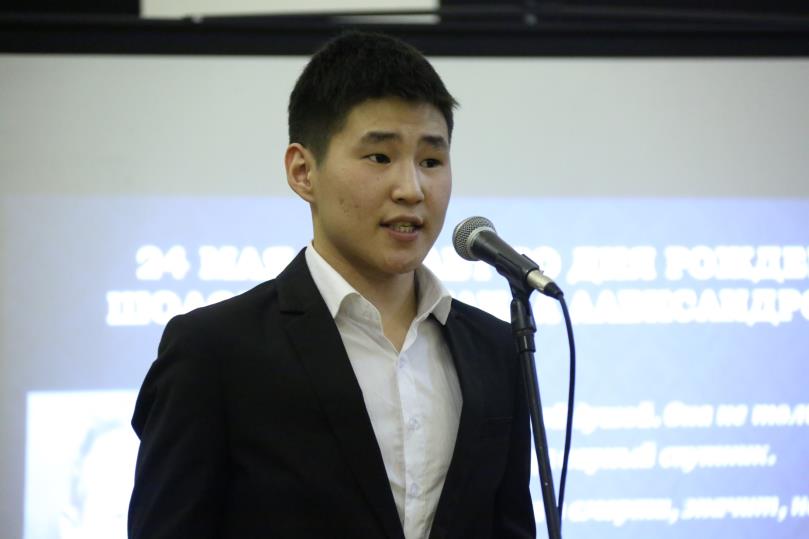 Борисова Ольга,студентка 1 курса «ХТ»
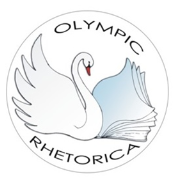 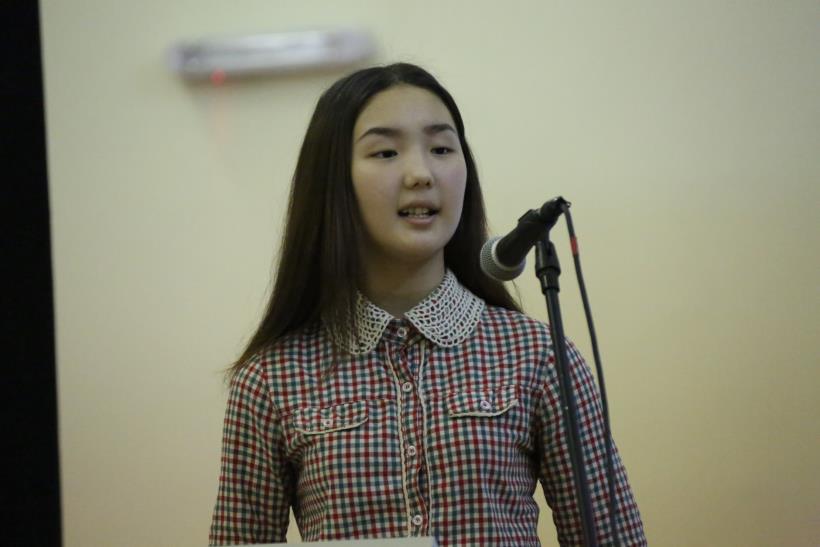 Научно-практическая конференция «Наука, искусство, творчество: идеи, поиски, результаты»
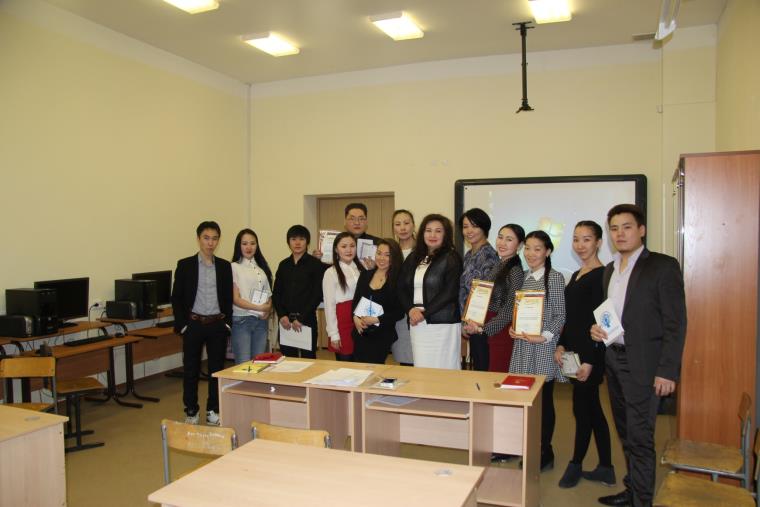 Дьяконов Андрей, студент 4 курса «МЗМ»
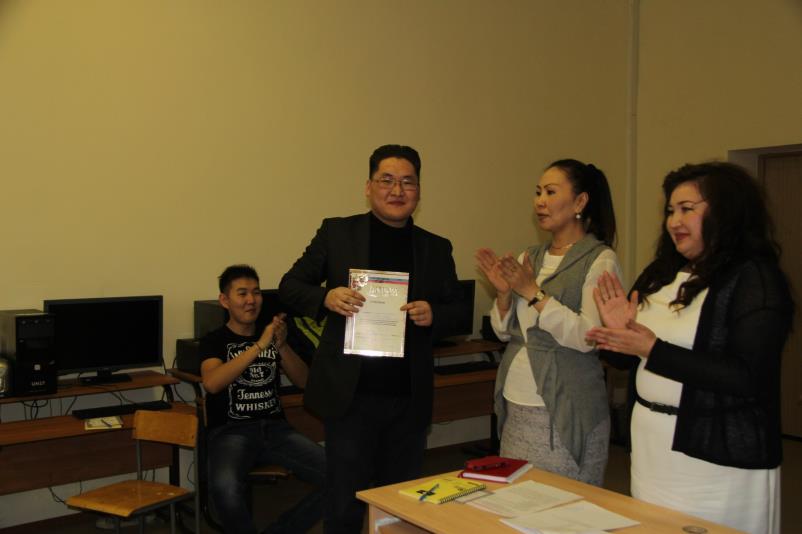 Бурнашева Туяра, студентка 3 курса «ЭХТ»
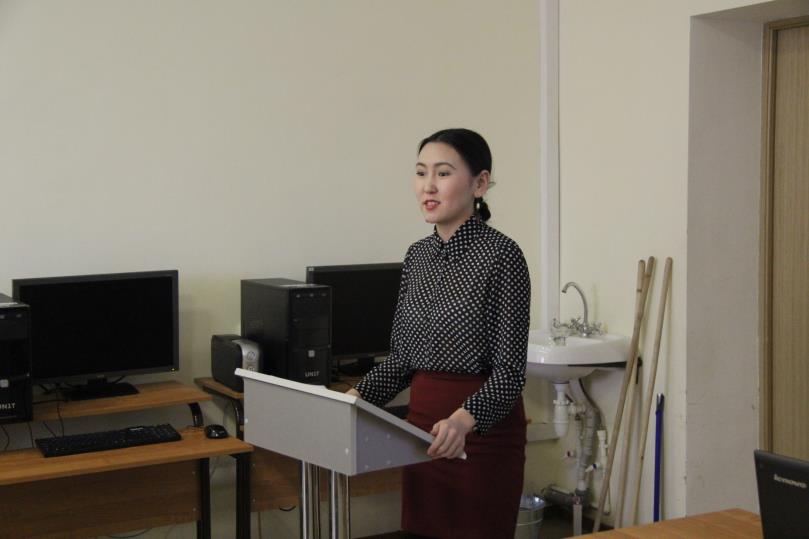 Worldskills Russia Дальний Восток 2015
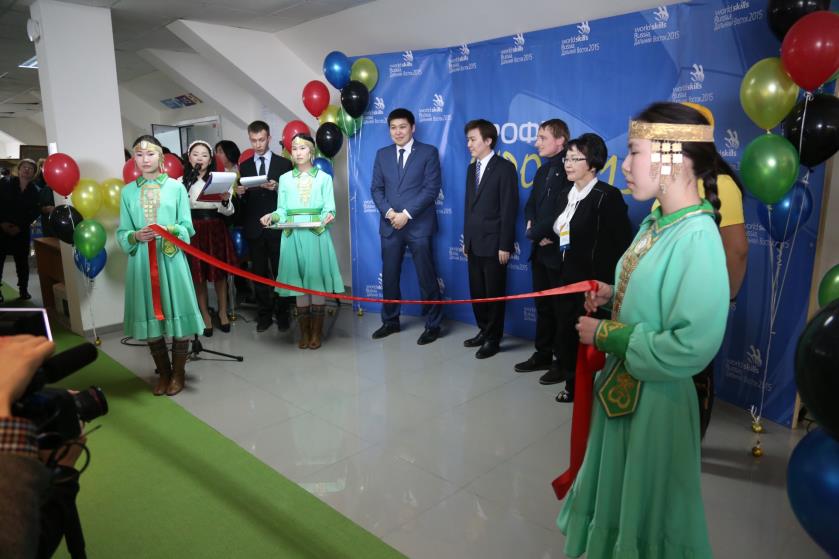 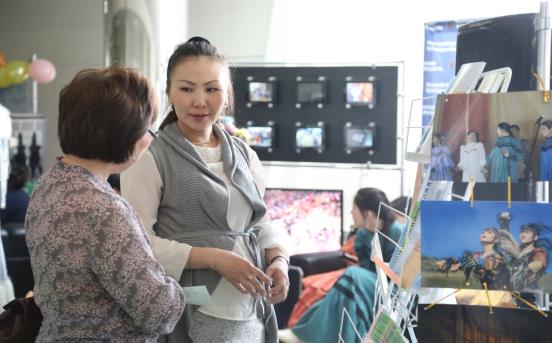 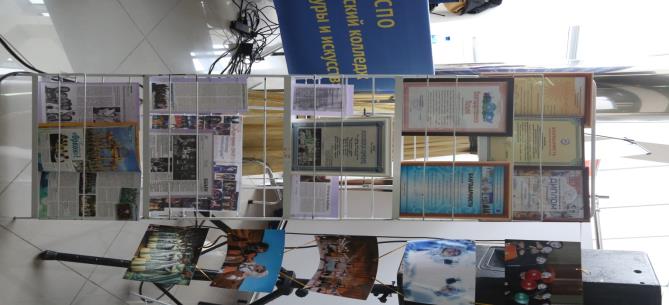 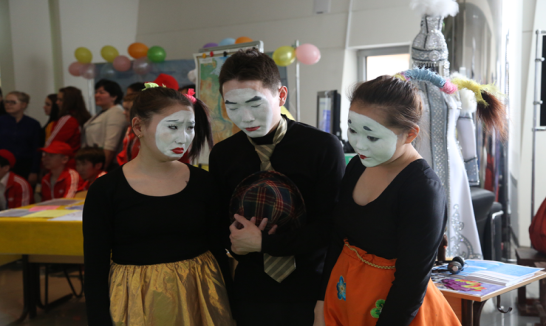 Студенты ПЦК «Этнохудожественное творчество»
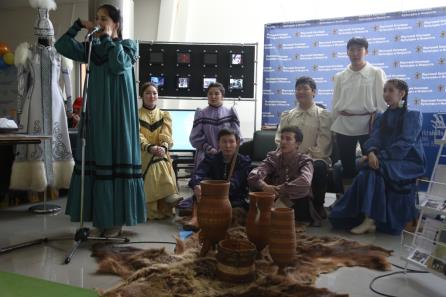 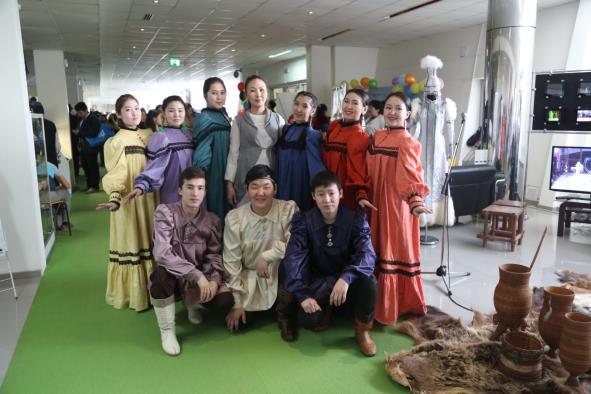 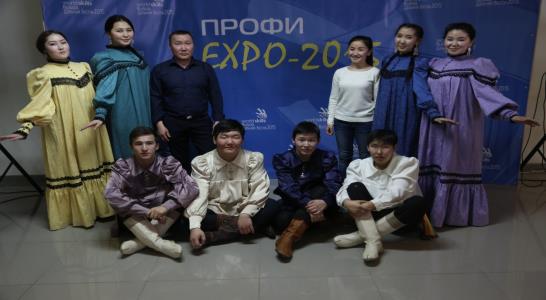 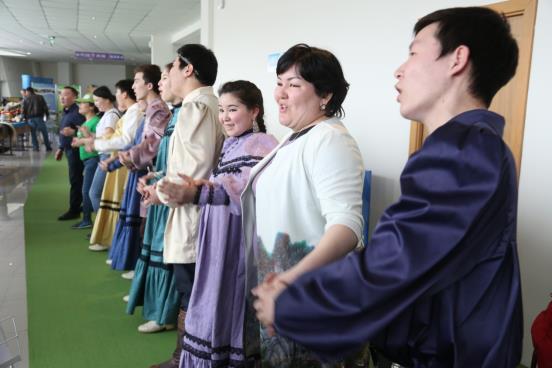 Литературный конкурс «Поэзия – чудесная страна..», приуроченный к Году Литературы в РФ
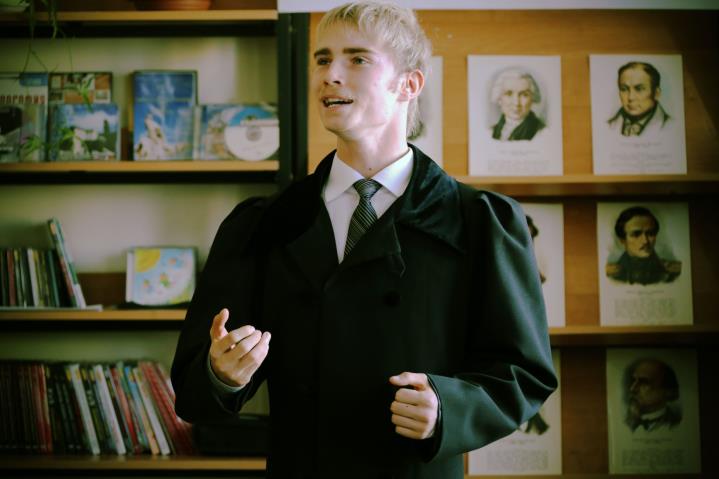 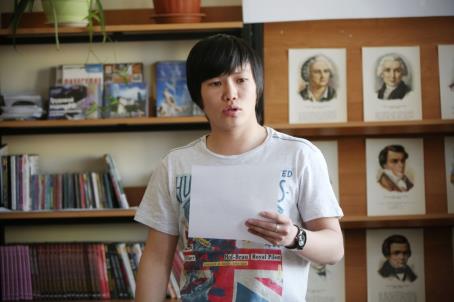 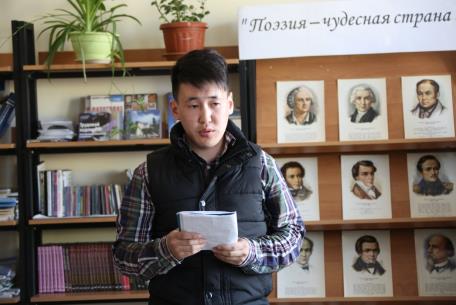 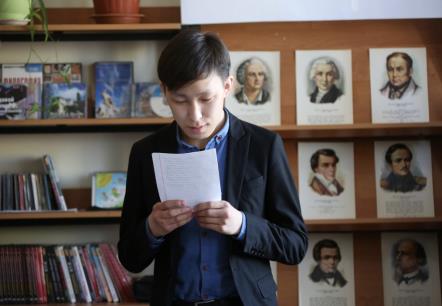 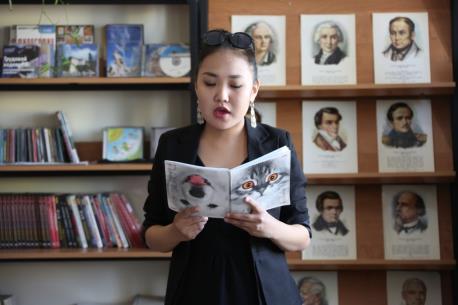 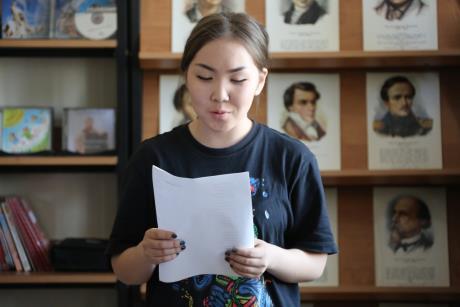 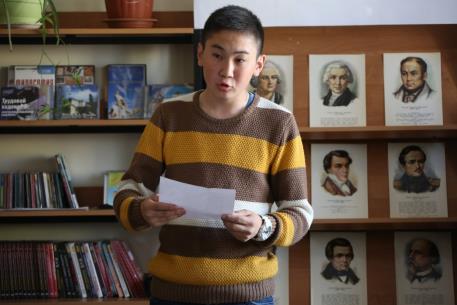 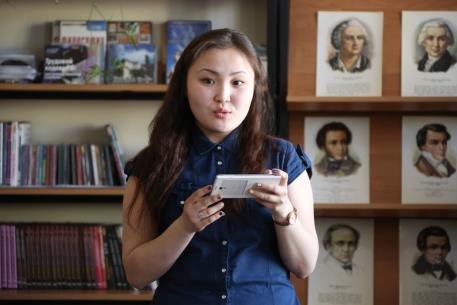 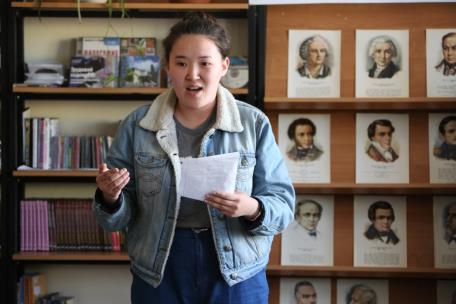 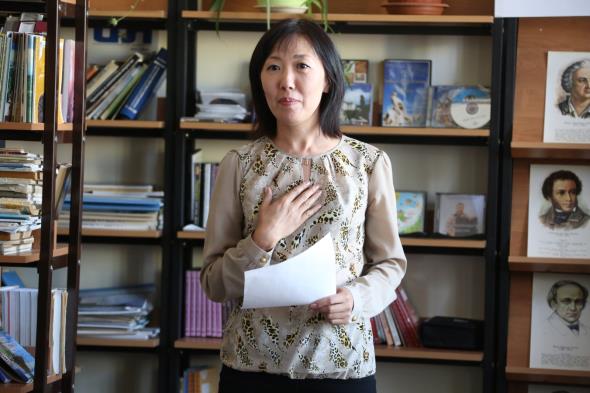